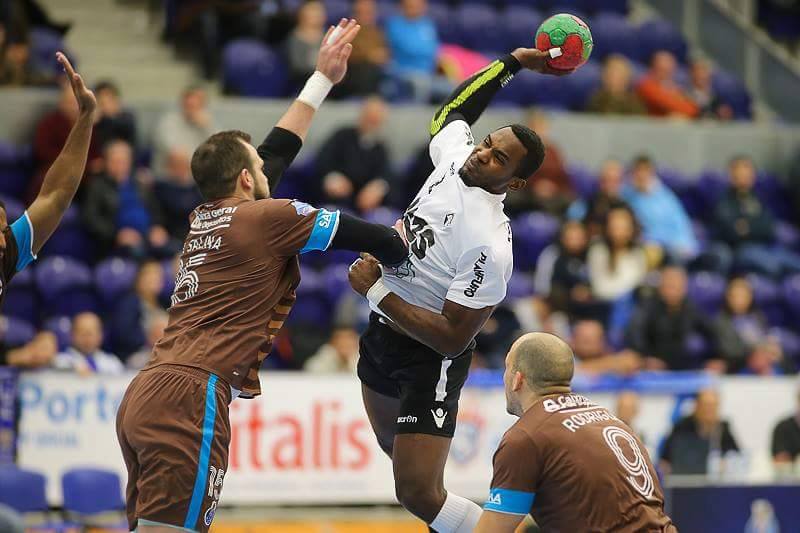 PIPD BALONMANO
2016
"EL BIEN MÁS PRECIADO (...) 
ES EL DE PERTENECER AL PUEBLO CUBANO".
AUTORES
Esp. Andrés David  Hurtado Marcel
Esp. Pedro Francisco Olivares Acosta
Dr. José Monteagudo Soler
Lic. Noexis Negrin Pina
Esp. Luís Enrique Delisle Sese
Esp. Carlos Carrete Galindo
Msc. Juan Marcelo Llanes Pérez
Msc. Luis Forcades Rivalta
Lic. Raymel A. Reyes Collantes 
Lic. Juan Querol Morales
Msc. Jover Hernández Miranda 
Msc. Juan Marcelo Llanes Perez
Lic. Annia Mariela Pérez Palma (Psicóloga)
Dra. Leyda Anisia Díaz Lauzurica
HISTORIA DEL BALONMANO
En el transcurso de los Juegos Olímpicos celebrados en Ámsterdam en 1928 once países (EE.UU., Canadá, Dinamarca, Finlandia, Francia, Grecia, Islandia, Austria, Suecia, Checoslovaquia y Alemania) se unieron para fundar la IAHF, Federación Internacional de Balonmano Amateurs.

En 1933 se introdujo el Balonmano a “ONCE” en el programa de los Juegos Olímpicos de 1936 (BERLIN) pero con escasa participación.

Durante un tiempo convivieron el Balonmano a 11 y a 7, pero las condiciones climatológicas por ejemplo en Dinamarca y Suecia limitaban las posibilidades del juego a “Once” y esta situación produjo la supervivencia del Juego a 7 jugadores.
En este mismo contexto se funda la Federación Internacional de Balonmano (IHF) el 12 de Julio 1946 en Copenhague.

Durante el congreso del COI en Madrid en el año 1963 se acuerda que el Balonmano adquiriera la categoría de deporte olímpico y fue incluido en la XX olimpiada de Múnich 1972.
HISTORIA DEL BALONMANO
En Cuba el Balonmano se inicia a través de estudiantes que cursaron estudios para instructores deportivos, en la antigua RDA en 1965, comenzando  su práctica en la Escuela de Educación Física “Comandante Manuel Fajardo” y en Unidades Militares
No es hasta el 9 de Mayo de 1973 que se crea la Federación de Balonmano de Cuba y se incorpora este deporte al candelario nacional de competencias deportivas del INDER. En este mismo año se convoca el Primer Campeonato Nacional de Balonmano Masculino. En 1974 Checoslovaquia nos brinda la posibilidad de efectuar nuestro 1er encuentro Internacional en Cuba. 

En el año 1976 se comienza a dar los primeros pasos para la incorporación de la mujer este deporte, organizándose ese mismo año el 1er Campeonato Nacional Femenino jugándose ininterrumpidamente hasta el presente.

El Balonmano empezó a jugarse dentro del programa de los Juegos Escolares y Juveniles en el año 1977, así como en los juegos Inter. EPEF  culminando su etapa de masividad escolar y creando las bases hacia el logro de altos rendimientos deportivos.
CAMINO OLIMPICO
1RA VIA DE CLASIFICACIÓN
CAMINO OLIMPICO
2DA VIA DE CLASIFICACIÓN
SISTEMA COMPETITIVO CUBANO
PRINCIPALES RESULTADOS EN EVENTOS INTERNACIONALES
NOTA: DESDE EL AÑO 1979 HASTA 1995 CAMPEONES TORNEOS PANAMERICANOS
El Mini Balonmano como un Juego entre las edades de 6 a 12 años
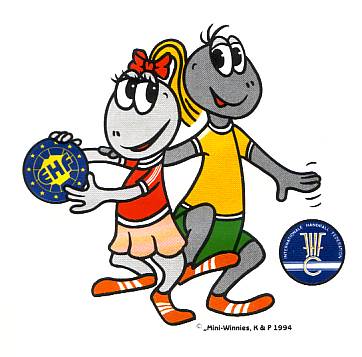 INDICACIONES METODOLÓGICAS PARA LAS EDADES ENTRE 6- 8 AÑOS.
Objetivo: Adecuar  la motricidad  general  a  motricidad  específica  del deporte balonmano.
Diversión: Los niños a estas edades tienen que divertirse entrenando. 
Los niños a estas edades deben de aprender los primeros pasos mediante el juego.
Oposición y colaboración: Debe existir oposición, colaboración y rivalidad entre ellos, para que el proceso se produzca más eficiente y el apoyo a compañeros provocará exitosa ayuda al equipo.
No especialización: En estas edades ningún niño debe especializarse en posiciones de juego y menos aún como portero.
Fomentar: Que pasen y reciban el balón, constantemente, mediante juegos pre-deportivos.
Asociar: El trabajo global y fragmentario básico, así como el desarrollo polivalente de las (Habilidades) capacidades físicas dentro de los propios juegos pre-deportivos.
OBJETIVOS PARA EL PROCESO DE ENSEÑANZA EN LAS  EDADES ENTRE 6- 8 AÑOS.
Objetivo General:
Desarrollar aptitudes, capacidades y habilidades básicas como introducción al juego de  balonmano.

Objetivo Educativo: 
Despertar el interés y la motivación hacia la práctica de actividades deportivas colectivas durante el tiempo libre.

Objetivos Específicos:
Crear hábitos morales y volitivos, así como el espíritu colectivista en los niños, basados en los principios de la educación.

Condicionar Mejorar el estado físico: insistiendo en capacidades esenciales en este periodo como la Agilidad, Coordinación, velocidad, la resistencia aerobia y la movilidad articular.

Aplicar: Las habilidades motrices básicas en juegos pre-deportivos aplicados al balonmano, encadenando las acciones.

Incentivar: Mediante el juego, la corrección de errores para lograr desarrollar las habilidades técnicas y tácticas necesarias.
SISTEMAS DE CONTENIDOS EN LAS  EDADES ENTRE 6- 8 AÑOS.
Familiarización con el balón:
Juegos sin y con variados ritmos de desplazamientos.
Juegos con cambios de dirección y sentido en los desplazamientos.
Juegos de arranques o salidas de desplazamientos con paradas.



Familiarización con los desplazamientos:
Juegos con objetivos de adaptación al balón variables, sin y con desplazamientos.
Juegos de destreza con dominio cuerpo-balón, saltos, giros, desplazamientos.
Juegos de manejo y dominio del balón en espacios próximos y con protección del mismo, así como drible continuo, etc.

Familiarización con el contrario:
Juegos con oposición-cooperación sin y con balón, sin permitir comportamientos peligrosos.
Juegos con objetivos que prevalezca la lucha de contrarios logrando el objetivo final, sin permitir un comportamiento peligroso.

Juegos de Destreza Motriz. (Dribling, Pases, Competiciones Traslado de Balón)

Pequeños Juegos de Conductas Tácticas.
CRITERIOS EVALUATIVOS
Si se divierten y participan con disposición y voluntad ante los juegos propuestos y cuales son lo de mayor gusto.

Si poseen espíritu de colaboración y oposición correcta, con sus compañeros y ante el adversario.

Si conoce y respeta las normas de cada juego. Sistema de enseñanza
PROPUESTA DE % DE TRABAJO PARA LA EDADES 6 Y 8 AÑOS.
Las capacidades físicas se desarrollan de forma asociada a la ejecución de los juegos o actividades lúdicas propuesta.
INDICACIONES METODOLÓGICAS CATEGORÍA 9-10 AÑOS:
Aspectos del aprendizaje a tener en cuenta:

Que el niño se divierta cuando entrene. 
Que tenga sentido de colaboración y oposición.
No especialización temprana  en ninguna posición, menos de portero.

Crearles hábitos de pasar y lanzar frecuentemente.
Asociarles el trabajo técnico-metodológico global y fragmentario básico, así como en las capacidades físicas esenciales.
Introducirlos en el balonmano con medidas del terreno, porterías y tiempos reducidos de juego (mini-balonmano).

Que el niño de estas edades se inicia en el deporte pedagógico, que se utiliza dentro de los planes y programas de la educación física y el deporte, que lo constituyen los juegos, la gimnasia y la recreación, y no los resultados competitivos y las altas marcas, sino el desarrollo armónico de las capacidades motoras y habilidades técnico-deportivas contempladas en los planes y programas de cada nivel.

Métodos a emplear: explicativo-demostrativo, de ejercicios, repeticiones, intervalos variables o no, competitivo, etc.
OBJETIVOS PARA EL PROCESO DE ENSEÑANZA 
EN LA CATEGORIA 9- 10 AÑOS.
Objetivos Generales: 


Despertar el interés y la motivación hacia la práctica de actividades deportivas colectivas durante el tiempo libre.

2. Contribuir al desarrollo de los hábitos de conducta de forma integral.

3. Lograr el desarrollo de las capacidades condicionales-coordinativas y habilidades técnicas básicas de los jóvenes talentos del deporte.
Objetivos Específicos:

Continuar creando hábitos morales y volitivos, así como el espíritu colectivista en los Niños,  basados en los principios de la educación.

2. Continuar el mejoramiento de capacidades condicionales-coordinativas básicas, como la velocidad, la resistencia  aerobia, la fuerza y la movilidad articular, coordinación, regulación del movimiento, de adaptación y cambios motrices.

3. Desarrollar los elementos técnicos básicos ofensivos-defensivos en juegos pre-deportivos aplicados al balonmano, encadenando varias acciones.

4. Mediatizar en el juego la corrección de errores para lograr desarrollar las habilidades técnicas y tácticas, con un trabajo técnico-metodológico básico.
5. Comenzar a aplicar conocimientos de reglas básicas en el balonmano.
SISTEMAS DE CONTENIDOS EN LA CATEGORIA 9- 10 AÑOS.
Familiarización con la posición de base (posturas básicas y desplazamientos)


Enseñanza con medios que desarrollen las posiciones en ataque y defensa.

Adoptar la postura en función del ataque y/o defensa contra un oponente.

Realizar desplazamientos frontales, atrás, laterales y diagonales, en zig-zag, cambios de dirección, etc.; sin y contra un oponente.

Medios para combinar la realización de diferentes posturas con desplazamientos sin y contra oponente.
Familiarización con el balón:
Como situar las manos y los dedos para agarrar el balón, 
palma de la mano ahuecada con respecto al balón.
Realizar círculos de brazos con el balón.
Imitación de pase y de lanzamiento.
.  Elementos técnicos básicos ofensivos:
Desplazamientos ofensivos.
Pase-recibo (manejo y dominio del balón).
Drible.
Elementos técnicos básicos defensivos:
Desplazamientos defensivos.
Bloqueo individual.
Intercepción del balón.
Familiarización con la técnica de blocaje del balón.
Táctica individual básica ofensiva-defensiva:
Ataque individual (juego 1 vs. 1).
Atacar al par defensivo (proceso de enseñanza de fijación al par).
Familiarización con el juego de 1 vs. 2 y 2 vs. 1.
El portero en la categoría 9-10 años:
Todos los niños cumplimentaran con determinadas actividades y juegos en esta posición, sin especialización alguna.
Los niños se familiarizaran con los movimientos esenciales para detener y pasar el balón.
El profesor debe motivar y conocer la vocación y cualidades de los niños para esta posición,  así como seleccionar a los que mas se destacan al final de la categoría.
-  Aspectos teóricos y psicológicos:
Conocer las reglas esenciales del mini-balonmano.
Conocer algunos aspectos teóricos simples de la táctica individual.
El niño debe estar plenamente motivado para divertirse.
Debe adquirir influencias positivas para la victoria en cada actividad y/o juego.
Debe adquirir influencias positivas hacia el colectivismo y hábitos de conductas.
Capacidades condicionales y coordinativas:
tener en cuenta que el desarrollo de estas capacidades debe realizarse en su gran mayoría con juegos pre-deportivos
Carreras de velocidad de cortas distancias entre 10 a 30 metros.
Carreras en zig-zag, cambios de dirección y ritmos.
Arrancadas explosivas desde diferentes posiciones entre 3 y 10 metros.
CRITERIOS EVALUATIVOS CATEGORÍA 9-10 AÑOS:
Conoce las posiciones de base en ataque y defensa.
Conoce los diferentes desplazamientos con la postura en función.
Manipula bien el balón.
Posee aceptable gesto técnico al pasar y recibir.
Posee aceptable gesto técnico al driblar, al lanzar, al fintear. 
Posee aceptable gesto técnico
Posee aceptable gesto técnico al marcar su atacante.
Posee aceptable gesto técnico para recuperar el balón.
Coordina los movimientos corporales en marcha, carreras, saltos, giros, etc.
Realiza las actividades físicas y técnicas combinadas, sin perder el equilibrio y con coordinación.
Disfruta el juego y las actividades con gran disposición, así como la colaboración y la oposición con el grupo.
Es bueno su comportamiento y conocimiento en el mini-balonmano.
No abandona su oponente sin causa justificada.
Se interesa por mejorar sus habilidades motrices.
Posee inteligencia en su aplicación de las habilidades técnicas (táctica ind.).
CUMPLIMIENTOS DE LOS OBJETIVOS POR ETAPA 9-10 AÑOS
PROPUESTA DE % DE TRABAJO PARA LA CATEGORÍA 9 Y 10 AÑOS.
FRECUENCIAS SEMANALES CATEGORIA  9 Y10 AÑOS
NORMATIVA DE SELECCIÓN  Y TEST PEDAGOGICA 
EDAD 10 AÑOS
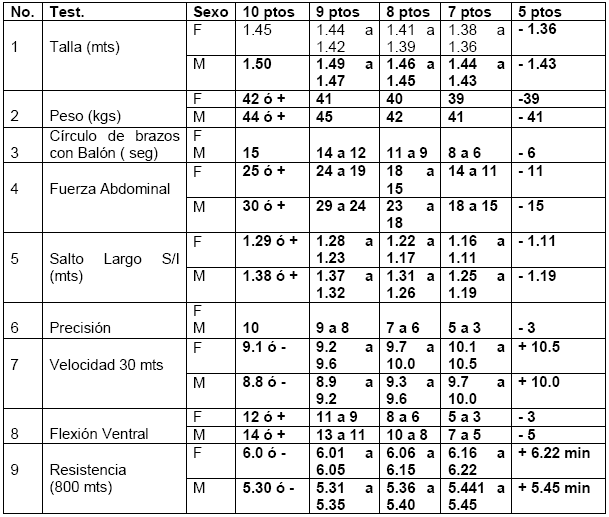 CÓMO SELECCIONAR LOS TALENTOS PARA JUGAR BALONMANO
Característica Biológica.
 Característica antropométrica.
Altura
Peso
Envergadura
Medidas trasversal de la mano.
Característica Biológica
Cualidades Físicas
Característica Psicológica
Cualidades para el Juego.
Cualidades Físicas.
Lanzamiento del balón
Velocidad, 30 mts
Cualidades físicas.
Característica Psicológica.
Control emocional, sentir sensaciones adecuadas.
La focalización de la atención, establecer la 
direccionalidad de sus sentidos.
La motivación, aspecto volitivo
Cualidades para el Juego.
Capacidad motora especifica, capacidad de desplazamiento y capacidad de          manipulación especifica.
La inteligencia táctica general, percibir y relacional los diferentes elementos que influyen en una actividad determinada.
CATEGORÍA 11 Y 12 AÑOS INDICACIONES METODOLÓGICAS
En la edad de 11 años, se inicia un trabajo de fortalecimiento físico con la ayuda de los medios auxiliares.  Se continúa la consolidación de los elementos técnicos fundamentales, buscando una correcta ejecución de los mismos. 

También deberá usarse el juego en la enseñanza y consolidación de todos los elementos técnicos fundamentales.  Nunca debe usarse el concepto de perfeccionamiento de los fundamentos técnicos, tácticos ni físicos.
Metodología de la enseñanza en esta etapa.
 (Principios metodológicos)
Debe utilizarse predominantemente una metodología global (juego) y el constante análisis de los comportamientos observados.

Debemos tener en cuenta que nos encontramos en la etapa de consolidación de la lateralidad, por lo que debemos favorecer el desarrollo del lado débil y el perfeccionamiento del lado dominante.

El grado de complejidad debe reducirse al número elevado de repeticiones de ejercicios técnico-tácticos.

Intensidad baja y ejecución con variabilidad que cree una amplia disponibilidad motriz, basada en la aplicación y utilización de movimientos básicos.

Trabajo con grupos pequeños en espacios amplios.

Práctica de diversos juegos y competiciones.
Metodología Ofensiva 
Metodología de la posición de base
Concepto de posición de base.
Tanto la actividad defensiva como la ofensiva necesitan un punto de partida que garantice el éxito posterior. A este punto de partida es lo que conocemos como posición de base.

Principios Fundamentales.
Debe ser equilibrada y natural para facilitar la participación en acciones posteriores.
Debe estar presidida por un esfuerzo continuado de atención y concentración que predisponga a desarrollar la velocidad de reacción de forma inmediata.
Necesita de tensión regulada que favorezca la velocidad contráctil del músculo.
Característica 
Cabeza: erguida con normalidad. 
Tronco: Ligeramente inclinado hacia delante.
Piernas (estáticas y dinámicas) Estáticas: ligeramente flexionadas, separadas a comodidad del jugador y en posición asimétrica (generalmente adelantada la contraria al brazo ejecutor). Dinámicas: posición simétrica.
Pies: Apoyados totalmente en el suelo en la posición estática (si la separación entre piernas es acentuada, el pie retrasado apoya solamente un tercio (sobre el metatarso).Apoyos con un tercio del pie en la posición dinámica.
Brazos: Semiflexionados (borde radial hacia arriba) y ligeramente separados del tronco. (tienden a perderla la PB)
Manos: Orientadas para la recepción del balón.
Metodología de los desplazamientos edad 11 años.
El tipo de desplazamiento a realizar vendrá determinado por la acción táctica individual o colectiva (balón – compañeros – espacio – adversarios).
En su realización se debe evitar el desequilibrio corporal.
En los desplazamientos de frente no se debe apoyar todo el pie.
En los desplazamientos de espalda hay que evitar apoyar sólo los talones.
Técnica de la adaptación y manejo del balón.
La intervención con balón exige, por un lado, la máxima seguridad en su posesión y además, la disposición para actuar de forma inmediata y continuada obteniendo éxito.
Para ello se proponen las siguientes bases mecánicas:

Puntos de contacto:
Fundamentalmente: Dedos y cara palmar media controlan el balón. 
Las yemas de los dedos favorecen la sensibilidad constituyendo el punto de contacto más importante, 
El balón aparte de adaptarlo es necesario sentirlo, lo que favorece la sensación de seguridad y la manejabilidad.

Posición de las manos:
No existen normas invariables. Va a estar condicionada por la constitución física y por las dimensiones de las mismas. 
Como norma general: Posición ligeramente cóncava, dedos abiertos sin rigidez ofreciendo la forma del balón
Técnica del pase del balón.
Es, probablemente, una de las técnicas más importantes del Balonmano junto con los lanzamientos. Se trata de trasladar el balón con seguridad hacia los compañeros, estáticos o en desplazamiento.

Principios fundamentales:
En el momento del pase, no mirar al posible receptor de forma continuada.
La tensión o fuerza del pase ha de estar regulada en función de la distancia hasta el defensor (a mayor distancia, mayor fuerza). El balón en el aire está expuesto a la acción de los defensores. A mayor tiempo, mayor exposición.
Ha de realizarse con precisión. Se ha de hacer llegar al receptor en las mejores condiciones y en lugar adecuado para que su acción posterior no se vea interrumpida por la necesidad de prestar excesiva atención a la recepción de un pase inadecuado.
Metodología de las recepciones edad 11 años.
Consignas a proponer: 
No esperar el balón, ir hacia él. 
Brazos extendidos sin tensión. Luego amortiguar la trayectoria del balón acompañándolo y evitando que impacte con las manos. 
Situaciones a proponer.
Variando la posición corporal: de pie, arrodillado, sentado, etc.
Posición estática o dinámica.
Variando la procedencia del balón: desde arriba, frente, derecha, etc.
Variando las características del móvil: tamaño, peso, elasticidad, etc.
En situaciones individuales o en grupo: auto atrapes o balones de otros
Metodología del Lanzamiento edad 11 años.

Cuestiones a considerar:

1-La distancia: valorar la distancia del lanzamiento en razón de dependencias físicas; forzar las distancias acarrea posiblemente errores técnicos y físicos. 

2-De la globalidad a las correcciones en el aprendizaje: mostrar flexibilidad en las primeras etapas de la práctica. La evolución en la mejora de la coordinación de los jugadores que se inician, así como la movilidad de hombro y la fuerza de piernas y tronco (factores claves en los lanzamientos a portería) se presentan muy diferentes en los niños en formación, por lo que hay que remitirse a "ofertas globales" en estas primeras etapas. 

3-La orientación a portería: Búsqueda del "mejor ajuste" corporal del jugador hacia la portería y hallazgo de la óptima coordinación final hacia el objetivo (Perpendicularidad a la portería antes del último paso).
Metodología Defensiva edad 11 años

Posición de base:

Cabeza: erguida con normalidad. 
Tronco: Ligeramente inclinado hacia delante.
La colocación de las piernas puede ser simétrica o asimétrica. En la posición asimétrica puede ser cualquiera la adelantada, dependerá de la acción específica posterior. 
Las manos, con la cara palmar dando frente a los objetivos (balón o jugadores contrarios), deben encontrarse extendidas y los dedos abiertos con rigidez.
Metodología de la enseñanza táctica en la etapa global edad 11 años

Ataque:

Las bases en esta etapa reposan en acciones individuales y colectivas del deporte de equipo:
Conservar/proteger el balón y crear juego.
Progresar en el espacio hacia el objetivo (portería contraria).
Ejecución de variables para conseguir el éxito (gol)
Defensa:
Al igual que en el ataque las bases en esta etapa reposan sobre los principios básicos del juego colectivo:

Proteger la propia portería.

Tratar de recuperar el balón.

Que los contrarios no tengan éxito. Evitar el gol.

Para ello, la metodología a seguir estará en la línea de la enseñanza de la etapa:

Proceso global (no a los puestos específicos). 
Espacios amplios. 
Defensa individual: todo el campo/medio campo/área de golpe franco. 
Pocas ayudas. 
Defensa de verticalidad. 
Desarrollo técnico 1 contra 1. 
Búsqueda del balón.
OBJETIVOS GENERALES EDAD 11 AÑOS

Asimilar  de  forma  global  los  elementos  constituyentes  del  balonmano
Adquirir patrones motrices básicos de los elementos técnicos. 
Lograr un dominio global teórico y práctico del reglamento de juego como parte de su preparación para futuras competencias. 
Aplicar el conocimiento de las partes básicas de la táctica de juego. 
Mejorar el estado físico, haciendo énfasis en las capacidades esenciales para   esas edades.
Alcanzar  una  predisposición  psicológica  que  deberá  conservar  el balonmanista durante toda su carrera. 
Adquirir hábitos higiénicos. 
Adquirir hábitos morales y volitivos, así como un espíritu colectivista, basado en los principios de la educación.
Los métodos más utilizados serán:

Método de juego.
Método Visual.
Método Verbal.
Método Explicativo demostrativo.
Método Global.
Método Repeticiones.
Método de Competencia.
Objetivo específicos:
Desarrollar la capacidad perceptiva con elementos del balonmano. 
Ampliar el potencial de capacidades coordinativas. 
Plantear aspectos básicos de relación colectiva, espacios amplios 2:1, 2:2, 3:2, 3:3. 
Fomentar el aprendizaje de elementos integrados en situaciones de juego. 
Competición interna y municipal.
Habilidades técnicas básicas
Manipulación del balón: Adaptación y Manejo.
Desplazamientos sin balón: arranque, paradas en desplazamientos asociados a carrera, saltos y caídas.
Recepción del balón: distancias cortas.
Transporte del balón con drible y sin drible  ajuste del ciclo de pasos normal
- Pase del balón:                      
En contacto con el suelo.
Saltando y En carrera    
- Lanzamiento:      
De precisión 
De potencia
En salto o en apoyo con el suelo.
- Encadenamiento de elementos técnicos simples: 
Recepción – pase, Recepción – tiro,
Drible - pase – tiro, Recepción - drible - pase – tiro
Cambio de dirección - recepción - pase o tiro.
Capacidades Tácticas Básicas


Relacionar elementos técnicos con oposición simple.

Relacionar desplazamientos con interceptación.

Relacionar elementos técnicos con estímulos acústicos o visuales.

Marcajes de vigilancia y persecución (responsabilidad directa).

Iniciación al marcaje en línea de pase.

Iniciación a las ayudas.

Trabajo en situaciones simplificadas libres: 1 x 1, 1 x 2, 2 x 2, 2 x 3, 3 x 3
Objetivos 
11 años
OBJETIVOS GENERALES EDAD 12 AÑOS:

Adquirir conocimiento global del deporte y parcial básico de las reglas determinantes. 
Conocer lo principios generales y específicos que rigen el balonmano. 
Desarrollar la capacidad perceptiva con elementos del balonmano. 
Favorecer la maduración física, psíquica y social. . 
Creación de hábitos higiénicos de vida.
Objetivos específicos:

La corrección postural
Estimulación psicomotora temprana
Ampliar el potencial de capacidades coordinativas
Familiarización y paulatino perfeccionamiento de las técnicas deportivas
Iniciación en la competición deportiva, sin grandes exigencias psíquicas y de rendimiento.
CONTENIDO FÍSICO CATEGORIA 11 Y 12 AÑOS
CAPACIDAD ACOPLAMIENTO DINÁMICA GENERAL 
CATEGORIA  11 Y 12 AÑOS

OBJETIVOS: Adquisición de factores más complejos de movimientos mediante 
la combinación de los ya adquiridos.

Capacidad (diferenciación)
Objetivos: Disociación segmentaría de las diferentes partes el cuerpo.
 Independencia de las extremidades superiores e inferiores.
 Independencia de extremidades superiores y tronco.
 Independencia de extremidades inferiores y tronco.
 Afirmación de la lateralidad.
Tareas específicas:
 Manejo y adaptación del balón.
 Desplazamiento con o sin balón.
 Pases y recepciones en todas sus variedades.
 Lanzamientos en salto y apoyo.
 Combinación de las habilidades interiores.
Tareas generales:
Acciones alternativas de las extremidades inferiores y superiores.
Acciones anteriores con desplazamientos.
             a) Variedad de desplazamientos.
             b) Introducir obstáculos.
             c) Número de móviles
Desarrollo del equilibrio y ajuste corporal.

Objetivos: Toma de conciencia de las posturas básicas, mantener posturas y valorar acciones en desequilibrio.


Tareas Generales:

Cambios de posiciones.
Desplazamientos con paradas y "Stop" de todo tipo.
Desplazamientos sobre base reducidas con o sin balón.
Encadenamiento de acciones que provoquen desequilibrio.
Ejercicios de lucha que provoquen desajustes corporales y especiales.
Habilidades gimnásticas de todo tipo:
 A) Volteretas.
 B) Apoyos.
CUMPLIMIENTOS DE LOS OBJETIVOS OFENSIVOS POR MESES,
12 AÑOS.
CUMPLIMIENTOS DE LOS OBJETIVOS DEFENSIVO POR MESES,
12 AÑOS.
PROPUESTA DE % DE TRABAJO PARA  CATEGORIA 11 Y 12 AÑOS
FRECUENCIA SEMANALES
NORMATIVA DE SELECCIÓN Y TEST PEDAGÓGICOS
EDAD 11 AÑOS
NORMATIVA DE SELECCIÓN Y TEST PEDAGÓGICOS
EDAD 12 AÑOS
CATEGORÍA 13-15 AÑOS OBJETIVOS GENERALES
Desarrollar en esta etapa de consolidación, todo los medios que garantizarán los conocimientos,  habilidades que posibiliten jugar al balonmano, al nivel de esta categoría. 
Lograr el desarrollo físico y deportivo de los jóvenes talentos en su deporte específico.
Garantizar  atletas con un alto nivel de juego, capaz de ingresar en el equipo nacional de balonmano. 
Aumentar el conocimiento sobre la conservación de la salud, higiene personal y aprovechamiento del tiempo libre.
Lograr que el atleta mantenga un buen estado de salud.
Garantizar buenos resultados docente-educativos y una excelente conducta.
Objetivos específicos:

    1. Mejorar la interpretación del reglamento de juego.
    2. Profundizar en el dominio de los elementos técnicos - tácticos individuales. 
    3. Consolidar el sistema de ataque 3-3.
    4. Aprender los sistemas  de juego defensivos: H-H, 3-3, y 6-0 
    5. Elevar conocimientos teóricos y prácticos de la técnica individual y el reglamento del  juego            
    6. Elevar el trabajo de las capacidades condicionales.
Objetivos Técnico-Tácticos:

Aprender todos los elementos técnicos de base, del balonmano.
Dominar el encadenamiento de los elementos técnico.
Realizar los elementos técnicos con oposición de defensores.
Aplicar  los fundamentos técnicos en diferentes sistemas de juego.
Elevar el ritmo y la eficacia en el juego.
Dominar las acciones de grupo.
Aplicar los sistemas de juego en juegos de estudio y de competencia.
Dominar los fundamentos del portero.
INDICACIONES METODOLOGICA CATEGORIA 13-15 AÑOS

Medios técnicos ofensivos:
Elementos técnicos para el manejo del balón.
El objetivo final a desarrollar será que el jugador sienta el balón como un elemento más de su cuerpo y de su motricidad, que no tenga que dedicar esfuerzos perceptivos o de ejecución a este aspecto.
Partiendo de la relación cuerpo-balón que da lugar a la adaptación y manejo se establecerían relaciones posteriores relacionadas con la intervención en:
Diversas posiciones. 
Desplazamientos con balón. 
Pases y recepción. 
Lanzamientos. 
Drible.
SISTEMA DE CONTENIDO
Posición básica:
Tareas para la posición básica:

Indicaciones metodología de la posición básica
Desplazamientos (con y sin balón).

Tareas para desarrollar los desplazamientos:
Indicaciones metodología de los desplazamientos con y sin balón:

Pase clásico:
Principios comunes a los diferentes tipos de pases: 
Tareas para desarrollar  los pases:
Metodología del pase: 
Recepción.
SISTEMA DE CONTENIDO
La finta.
Metodología de la finta.
Indicaciones metodológicas para enseñar la finta:
De forma específica: 

Los lanzamientos.
Tareas para desarrollar los lanzamientos:
Metodología de los lanzamientos:

El drible.
Indicaciones metodológicas para efectuar el drible:
Táctica de ejecución de las fintas. 
Indicación metodológica para efectuar la finta.
Indicaciones metodológicas para realizar las acciones ofensivas.

Medios tácticos defensivos:
Tareas para desarrollar la defensa:
Indicaciones metodológicas para desarrollar la defensa:
NORMATIVAS DE SELECCIÓN Y TEST PEDAGÓGICOS 
EDAD: 13 AÑOS
NORMATIVAS DE SELECCIÓN Y TEST PEDAGÓGICOS 
                        EDAD: 14 AÑOS
NORMATIVAS DE SELECCIÓN Y TEST PEDAGÓGICOS 
EDAD: 15 AÑOS
VOLÚMENES DE LOS COMPONENTES CATEGORÍA: 13-15 AÑOS.
PLAN PSICOLÓGICO
CATEGORÍA 9-10 AÑOS. 
 Objetivos para la categoría 9-10 años

Que los niños sientan placer, se diviertan y disfruten de la actividad.
Impulsar la capacidad de descubrimiento de cada niño hacia sus propios logros.
Preparar a los niños para comenzar a transitar por la etapa formativa de entrenamiento y competencias.
CATEGORIA 11 Y 12 AÑOS.
Objetivos para la categoría 11-12 años
1-Lograr en los niños independencia en las actividades.
2-Desarrollar en los niños la confianza al ejecutar los golpes.
3-lograr una estrecha vinculación con el medio familiar del niño.
4-Lograr un vínculo psicosocial positivo entre el seno familiar, el atleta y el profesor
CATEGORÍA 13-15 AÑOS. 
Objetivos para la categoría 13-15 años      
Preparar la psiquis de los jugadores para la asimilación paulatina de las cargas de entrenamiento y las exigencias competitivas (contenidos, físicos, técnicos, tácticos, psicológicos y teóricos)
Alentar a los jugadores, animarlos a tener espíritu competitivo, a amar el desafío.  
 Lograr que los jugadores aprendan a tolerar las frustraciones.
CATEGORÍA 16-18 AÑOS
OBJETIVOS GENERALES
Perfeccionar los medios tácticos desarrollados en las etapas de iniciación, para elevar los niveles de rendimientos individuales  y colectivos.
Elevar los niveles de las capacidades físicas generales y profundizar en las especiales. 
Consolidar los conocimientos teóricos sobre el balonmano.
Fortalecer formación atleta-estudiante para lograr la formación integral. 
Fortalecer la preparación psicológica para aplicar en los entrenamientos y en competencias.
Mantener un buen estado de salud.
OBJETIVOS ESPECÍFICOS
Fortalecer los valores: Patriotismo, Combatividad, Responsabilidad
Profundizar en el conocimiento y aplicación del reglamento y de la táctica de juego.
Perfeccionar las combinaciones de grupo y colectiva, incrementando la velocidad y efectividad.
Perfeccionar los elementos técnicos con oposición de adversarios. 
Aplicar  los fundamentos técnicos en diferentes sistemas de juego.
OBJETIVOS ESPECÍFICOS
Perfeccionar los sistemas de juegos ofensivos y defensivos, aprendidos en categorías anteriores y desarrollar los nuevos sistemas de la categoría: ofensivo (2-4) y defensivos (3-2-1 y 5-1). 
Incrementar las capacidades físicas especiales (Velocidad de reacción electiva, Potencia y la Resistencia Especial).
Perfeccionar el contraataque y su defensa.
Perfeccionar la técnica y la táctica del portero.
MEDIOS TÉCNICOS OFENSIVOS
Perfeccionar los Pases y Recepciones 

Perfeccionar las Fintas 

Perfeccionar  los Lanzamientos 

Perfeccionar  los Desplazamientos
MEDIOS TÁCTICOS DEFENSIVOS
Desarrollar los sistemas defensivos, 3-2-1 y el 5-1.

Perfeccionar la defensa en superioridad e inferioridad numérica.

Perfeccionar el balance defensivo.
CONTENIDOS A DESARROLLAR POR PUESTOS ESPECÍFICOS.
Extremos
Fase de contra-ataque.
Iniciación y salida de contra-ataque en diferentes puestos defensivos.
Acciones tácticas o estratégicas durante la transición (circulación a la zona de 9 m).
Finalización del contra-ataque en diferentes zonas y ante situaciones de juego
Diferentes tipos de lanzamiento
Pasar y desmarcarse
Juego posicional:
Lanzamiento con máximo índice de dificultad
Mínimo ángulo
Acciones de desequilibrio por choque con defensores
Desplazamiento con y sin balón
Finalización de los elementos técnicos con pie normal o pie cambiado
Pases a pívot o extremos contrarios, ante imposibilidad de lanzamientos. 
Lanzamientos
Con diferentes números de pasos
Con pie cambiado o normal
En salto con o sin caída
Con efectos
CONTENIDOS A DESARROLLAR POR PUESTOS ESPECÍFICOS.
Pívot
Fase de contra-ataque.
Iniciación y salida de contra-ataque en diferentes puestos defensivos.
Acciones tácticas o estratégicas durante la transición (circulación a la zona de 9 m).
Finalización del contra-ataque en diferentes zonas y ante situaciones de juego
Diferentes tipos de lanzamiento
Pasar y desmarcarse
Juego posicional:
Pases-recepciones en desequilibrio en contacto con el adversario y situaciones de dificultad.
Fintas con orientación lateral o de espalda con máxima protección del balón.
Conexión con los puestos colindantes
Lanzamientos
En todas las zonas de 6m y con máximo índice de dificultad.
Con salida a punto fuerte o punto débil.
Rectificado ante salida de porteros
En salto con o sin caída
Con efectos
CONTENIDOS A DESARROLLAR POR PUESTOS ESPECÍFICOS OFENSIVOS
Laterales y Centrales
Fase de contra-ataque.
Valoración de la salida del contraataque en función del puesto en defensa.
Desmarque en espacios amplios y reducidos entre marcajes en proximidad.
Bote en carrera y desmarque en drible
Cruces en carrera por delante y por detrás del jugador con balón
Dominar los pases de media y larga distancia
Juego posicional:
Desmarque con y sin balón con variedad de trayectoria.
Fintas con orientación hacia punto fuerte y débil
Relación con su colindante y no colindante
Dominar la posiciones de 1ra línea
Lanzamientos
De larga distancia
En situaciones de desequilibrio
En penetración
Con alternancia en el ciclo de pasos
Dominio de lanzamientos en apoyo y rectificado
Lanzamientos en trayectorias de arriba a abajo o con bote
CONTENIDOS A DESARROLLAR POR PUESTOS ESPECÍFICOS DEFENSIVOS
Exteriores
Perfeccionamiento del marcaje en proximidad, tanto en 6m como en 9m.
Defensa ante circulación y desdoblamientos de extremos.
Dominio de las intervenciones ante todo tipo de fintas y ante jugador diestro o zurdo.
Dominio del juego 1vs2 en esta zona, ante el juego de superioridad.
Todo tipo de acciones tácticas que dificulten el lanzamiento del extremo.
CONTENIDOS A DESARROLLAR POR PUESTOS ESPECÍFICOS DEFENSIVOS
Centrales e Interiores
Desarrollo del marcaje a distancia y en proximidad.
Perfeccionamiento en el marcaje a pivote.
Dominio de la intervención ante cualquier tipo de finta.
Dominio de bloqueo individual y en grupo.
Colaboración del bloque central con el portero.
Perfeccionamiento de los medios tácticos colectivos defensivos entre 2 o más jugadores. (cambios de oponentes, deslizamientos, contra-bloqueos, etc.).
CONTENIDOS A DESARROLLAR POR PUESTOS ESPECÍFICOS DEFENSIVOS
Avanzado
Desarrollo del marcaje a distancia y en proximidad
Perfeccionamiento en las acciones técnico-tácticas del juego 1:1 en espacios amplios.
Dominio del juego de anticipación del balón.
Perfeccionamiento de los bloqueos del balón.
Dominio de la disuasión
Perfeccionamiento de los medios tácticos colectivos defensivos entre 2 (cambio de oponente y contrabloqueo)
INDICACIONES METODOLÓGICAS EN EL PERFECCIONAMIENTO TÉCNICO-TÁCTICO.
Modificación del espacio de acción
Amplio-reducido
Introducir obstáculos.
Utilización del lado no dominante.
Modificar el ritmo de ejecución.
Acciones previas y posteriores al gesto o movimiento.
Modificaciones de la estructura del movimiento.
Posiciones iniciales no habituales.
INDICACIONES METODOLÓGICAS EN EL PERFECCIONAMIENTO TÉCNICO-TÁCTICO.
Creación de condiciones inhabituales, aprovechando particularidades del juego.
Dificultar el ejercicio mediante movimientos adicionales.
Modificación de la oposición del contrario.
Acciones con dificultad por encima del juego real.
ELEMENTOS PARA EL JUEGO TÁCTICO COLECTIVO OFENSIVO
Dominio y perfeccionamiento del juego en profundidad.
Perfeccionamiento de los medios tácticos colectivos con objetivo de penetración.
Penetraciones sucesivas (ataque al espacio).
Desarrollar la continuidad del juego.
Ataque en superioridad e inferioridad numérica.
Perfeccionar el contraataque.
Perfeccionar las combinaciones de ataque.
ELEMENTOS PARA EL JUEGO TÁCTICO COLECTIVO OFENSIVO
Perfeccionar el sistema 3-3 e incorporar el 2-4.      
Fijación al impar
Búsqueda de superioridad.
 Desarrollo del juego a distancia
Juego de bloqueos
Pantallas
Cortinas
Juego de cruces
ELEMENTOS PARA EL JUEGO TÁCTICO COLECTIVO DEFENSIVO
Perfeccionar la transformación de los sistemas.      
Perfeccionar la defensa en profundidad
Aumentar la comunicación con el colindante
Perfeccionar los bloqueos del balón
Perfeccionar la relación portero-defensa
Perfeccionar el repliegue defensivo
Perfeccionar la defensa en inferioridad y superioridad numérica
Perfeccionar las ayudas y cierres de espacios
Perfeccionar la mecánica de los sistemas
EVALUACIÓN CUALITATIVA DE LAS HABILIDADES TÉCNICA-TÁCTICA
Los jugadores deben ser capaces de ejecutar habilidades técnicas con buena calidad:
Pasar y recibir el balón en forma precisa y oportuna, en el contraataque.
Pasar y recibir el balón, con seguridad, en combinaciones de grupo y de equipo.
Lanzar a portería con precisión y fortaleza.
Dominar la técnica defensiva individual.  
Utilizar eficientemente los sistemas de ataque 3-3 y 2-4.
Realizar desmarques mediante cambios de dirección o fintas.
Emplear los sistemas defensivos, con eficiencia.
EVALUACIÓN CUALITATIVA DE LAS HABILIDADES TÉCNICA-TÁCTICA
Los jugadores deben poseer conocimientos teóricos:
De las reglas de juego fundamentales.
De los sistemas de ataque y defensa aprendidos.  
De las formas de cooperación durante ejercicios de ataque contra defensa.
DESARROLLO CAPACIDAD FÍSICA
Fuerza  
Seguir trabajando con auto - carga.
Mantener el trabajo con sobre pase.
Pelotas medicinales
Pliometría y Multisaltos con:
Vallas
Cajones suecos
Mantener el trabajo con pesas.
Circuitos de fuerza (con peso o sin peso).
DESARROLLO CAPACIDAD FÍSICA
Resistencia aerobia 
Utilización de juegos predeportivos de larga duración.
Entrenamiento físico-táctico.
Intervalos
Fartlek
Combinaciones de juego y carrera. 
Circuitos
DESARROLLO CAPACIDAD FÍSICA
Resistencia anaerobia 
Tramos
Entrenamiento físico-técnico.
Combinaciones de juego y carrera.
Circuitos
DESARROLLO CAPACIDAD FÍSICA
Velocidad
Utilizar método de repeticiones de tramos de 20-40 metros.
Velocidad progresiva o máxima.
Alternancia rítmica de movimientos.
Carreras volantes.
Seguir utilizando formas lúdicas de carreras, relevos, juegos, etc.
Utilizar los ejercicios de velocidad de reacción.
DESARROLLO CAPACIDAD FÍSICA
Flexibilidad
Utilizar métodos activos
Estáticos
Balanceados
BIBLIOGRAFÍA
CENTRO: UCCFD.  Código: LIB-461.   Comité‚ Olímpico Español.  Titulo: Balonmano.  FECHA: 1992.  MATERIA: BALONMANO.
000477
CENTRO: UCCFD.  Código: LIB-492(3).  AUTOR: Hattig, Fritz.  TÖTULO: Balonmano: Tecnica-tactica –regla.       FUENTE: Santo Domingo.  FECHA: 1982.  NOTAS: Reproducido por la Federación Internacional de Balonmano y el dpto. de Documentación de la SEDEFIR.     Traduce.  Mercedes Edo. MATERIA : BALONMANO; TECNICA; TACTICA; REGLAS.
000494
CENTRO: UCCFD.  Código: LIB-510.  AUTOR: B cenas, Domingo: TÖTULO: Balonmano; curso de especialización FUENTE: Madrid, ES.  FECHA: 1973.  MATERIA: BALONMANO; TECNICA; TACTICA; ENTRENAMIENTO DEPORTIVO
000495
CENTRO: UCCFD.  Código: LIB-2213.  TÖTULO: Balonmano: Reglas de juego.  FUENTE: S.l,  FECHA: 2005.           NOTAS: 1 t.  MATERIA: BALONMANO; REGLAS
002588
CENTRO: UCCFD.  Código: LIB-1311 (10).  AUTOR : Forcade Rivalita, Luis: .  TÖTULO: Balonmano. Selección de textos.  FUENTE: La Habana, CU.  FECHA: 2008.  MATERIA: BALONMANO
001337
Gracias